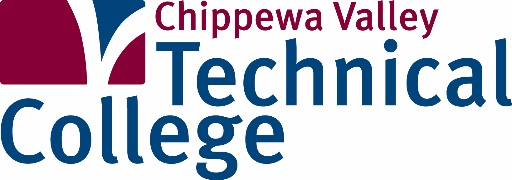 High School Academies
An Innovative Approach to Earning College Credit in High School
………………………………………………………………………………………………………………………….
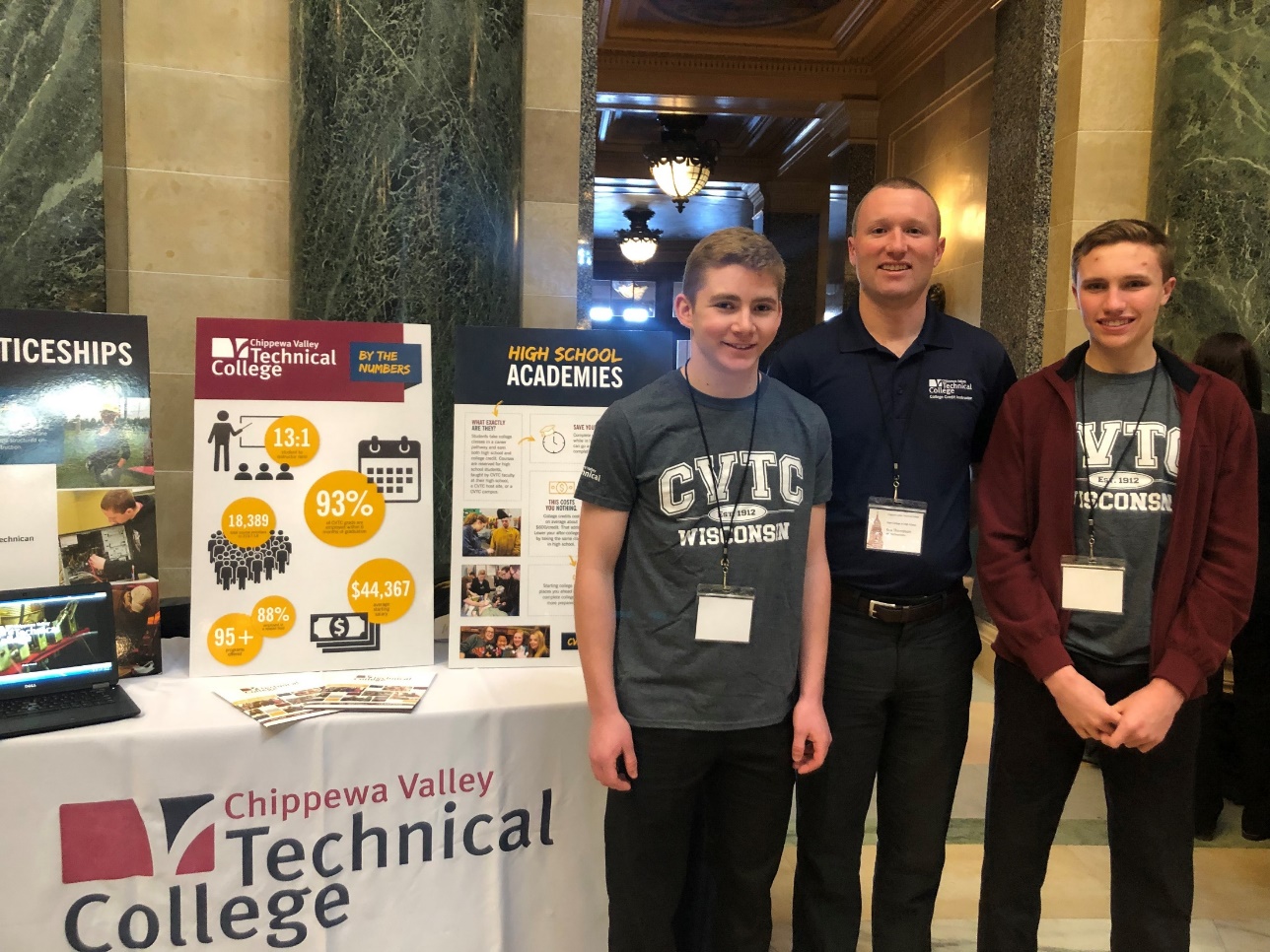 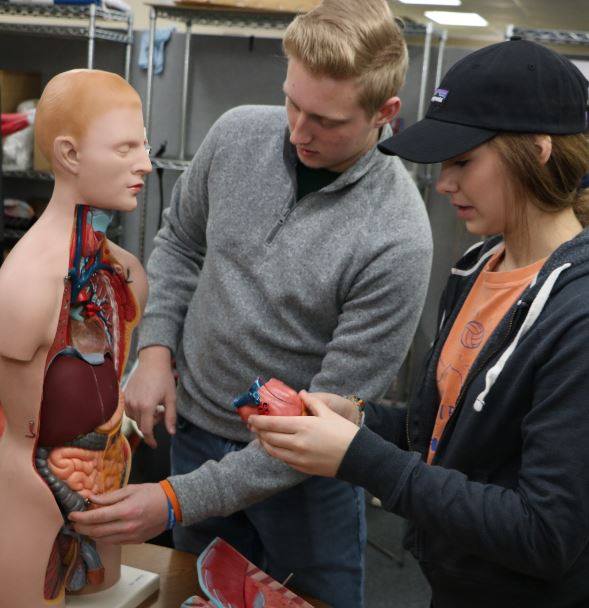 An Innovative Approach to Earning College Credit in High school
………………………………………………………………………………………………………………………….
Chippewa Valley Technical College
Kristel Tavare
Director of PK-12 Initiatives 

Keith Stearns
High School Academy Specialist

Laura Volbrecht
Fall Creek School Counselor
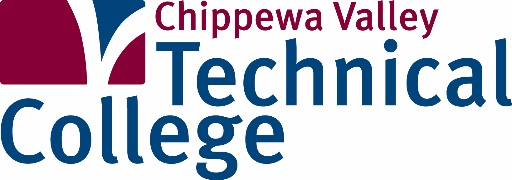 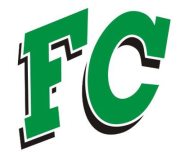 [Speaker Notes: All]
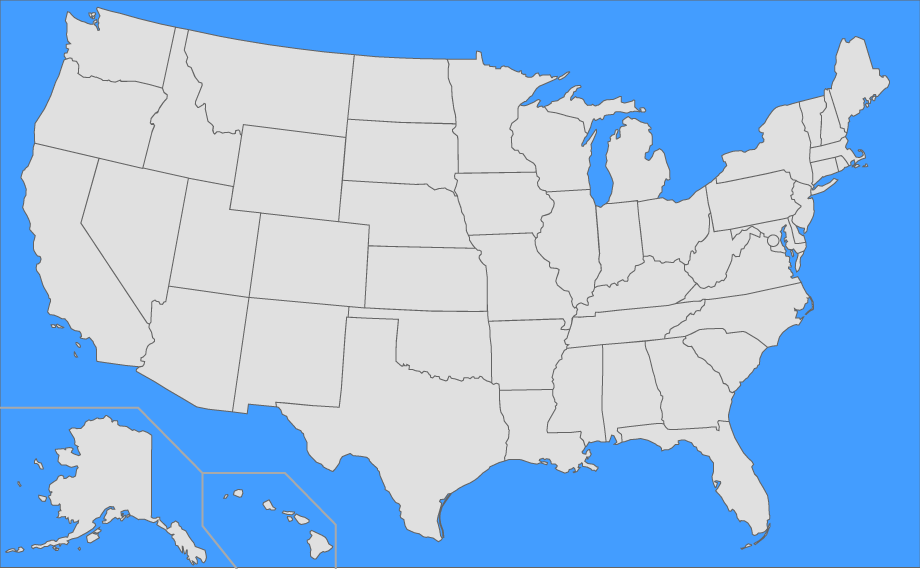 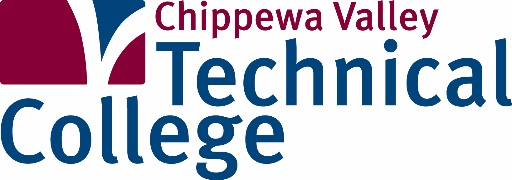 Chippewa Valley
……………………………………………………………………………………………………………………….
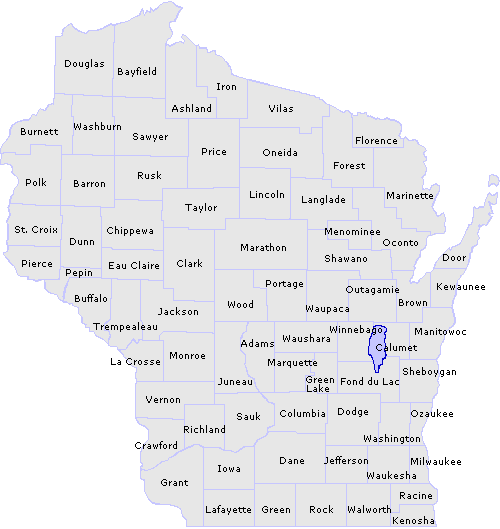 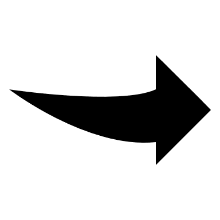 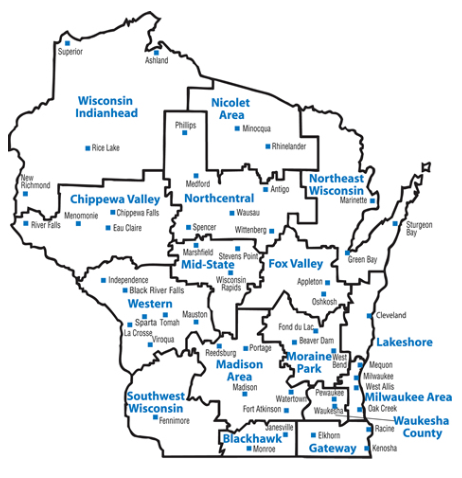 Where in the world is the Chippewa Valley?

Population we serve
[Speaker Notes: Keith Stearns]
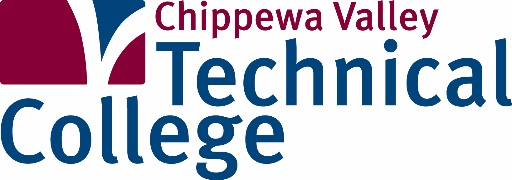 DUAL CREDIT 
OPPORTUNTIES
……………………………………………………………………………………………………………………….
High School Academies

Start College Now

Transcripted Credit
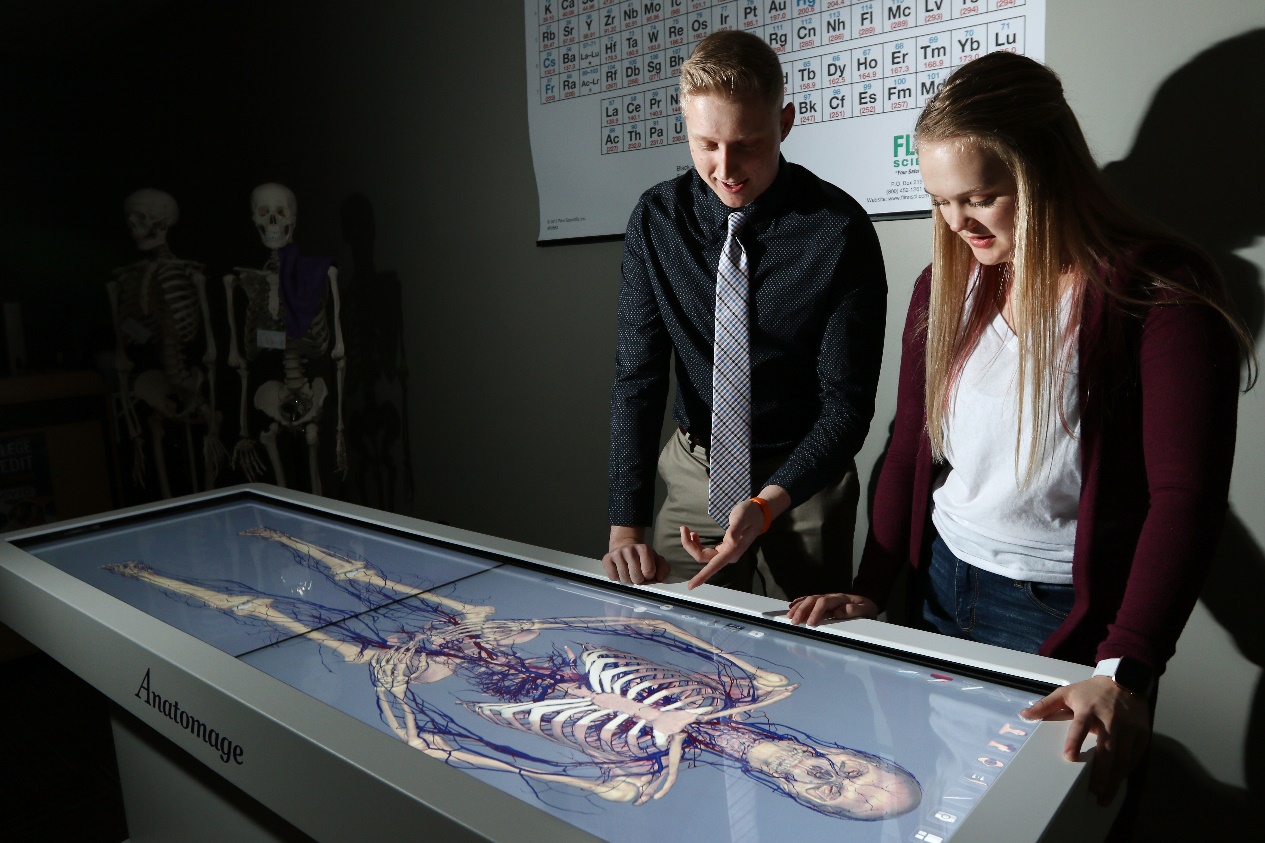 [Speaker Notes: Laura]
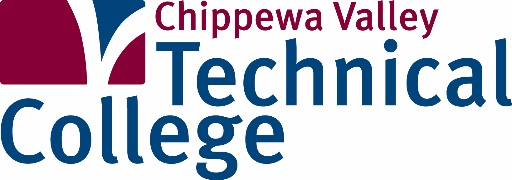 HIGH SCHOOL PARTNERSHIP
OPPORTUNITIES
……………………………………………………………………………………………………………………….
Transcripted Credit
High school teacher meets the higher learning commission requirements 
High school teacher works with CVTC faculty to create 100% course match
High school teacher in the high school offers CVTC courses


Start College Now
CVTC courses taught at CVTC or online by CVTC instructor 
Students apply for courses by March 1 or October 1 of each year
If a seat is available the students register for the class
[Speaker Notes: Word to the wise- Kristel]
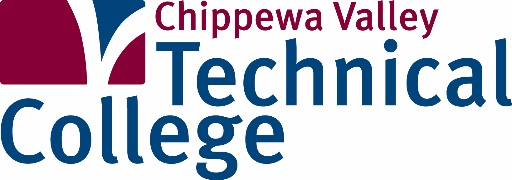 HIGH SCHOOL PARTNERSHIP
OPPORTUNITIES
……………………………………………………………………………………………………………………….
High School Academies 
A series of courses taught by a CVTC instructor for a group of high school students
Often lead to an industry credential 
Section is set up exclusively for high school students.
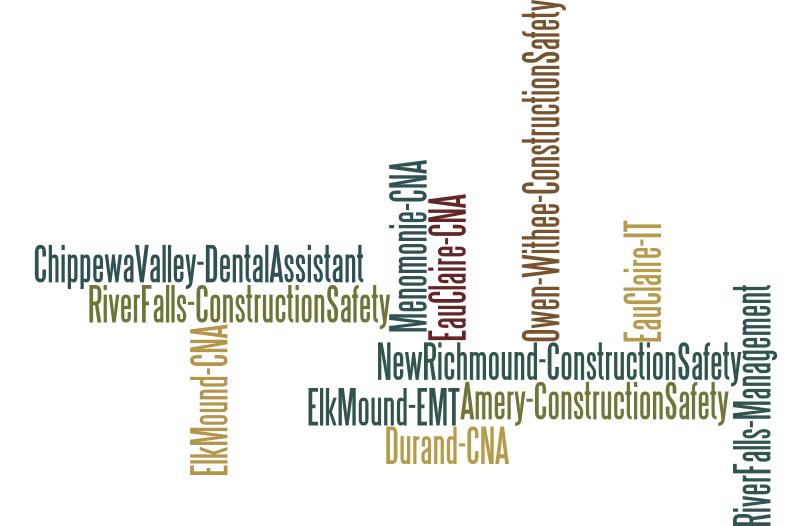 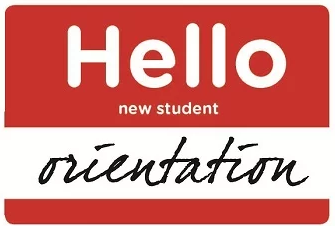 [Speaker Notes: Word to the wise- Kristel]
Growth in High School Academies over 5 years
26% of HSA Seniors enrolled at CVTC in 2020!
[Speaker Notes: Kristel]
High School Academy Program2018-2019
Kb
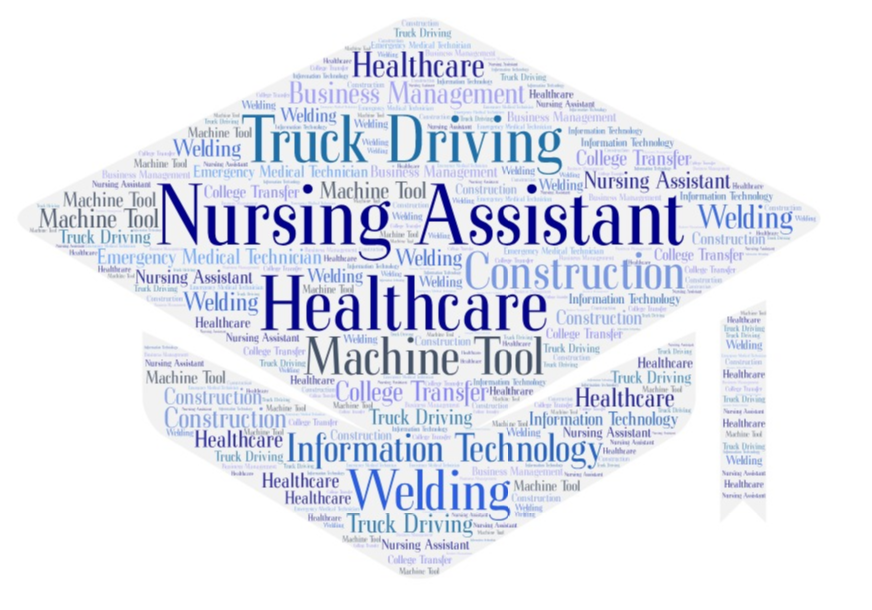 398
NUMBER OF ACADEMIES
CREDITS EARNED
54
3260
SUCCESSFUL STUDENTS
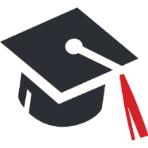 High School Academies
https://www.cvtc.edu/admissions/college-credit-opportunities-in-high-school/hs-academies
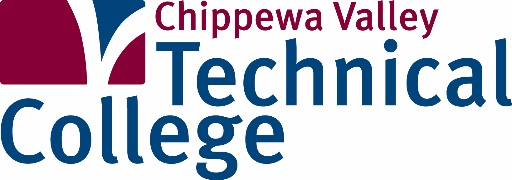 The K12 Perspective
……………………………………………………………………………………………………………………….
Laura Volbrecht: School Counselor, Fall Creek School District,
A K12 Perspective

What role do High School Academies play 
    from a K12 perspective?

How do High School Academies connect 
    with K12 Academic and Career Planning?

What are high school student perceptions 
    of high school academies and college 
    opportunities offered at CVTC?
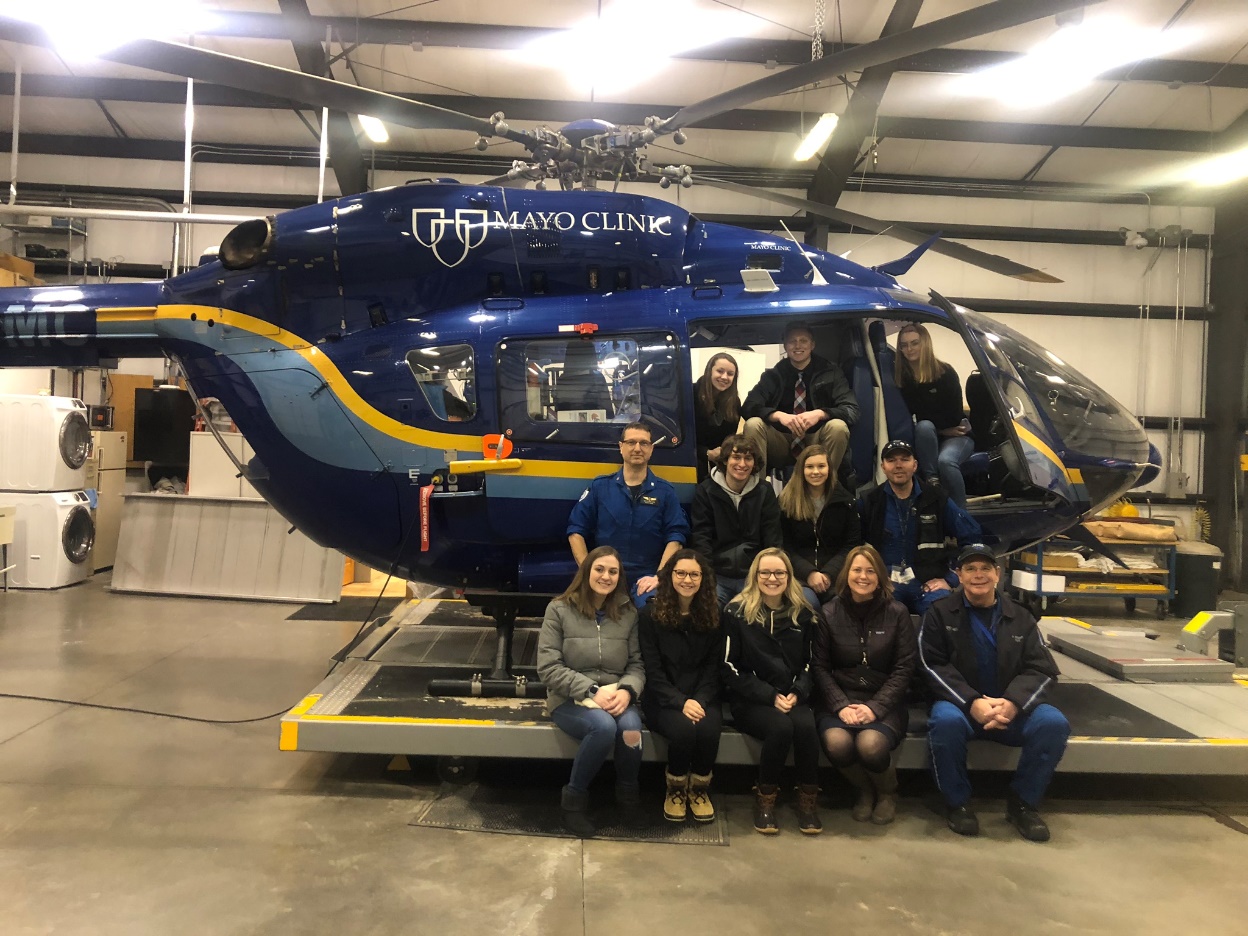 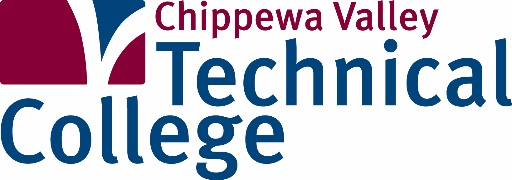 GROWTH IN DUAL CREDIT 
OPPORTUNTIES
……………………………………………………………………………………………………………………….
What are the benefits to the stakeholders? 
High Schools
Students
Post Secondary
Employers

How do high schools fund these opportunities?
CTE Incentive Grant Funding
EMT1/EMR, EMT2, Firefighter
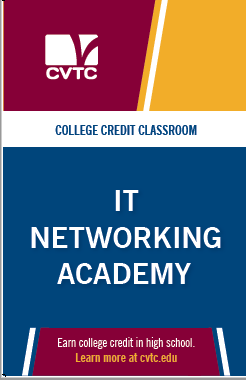 [Speaker Notes: Word to the wise- Kristel]
Healthcare Academy
https://www.youtube.com/watch?v=Zl99hWUPzkQ&feature=youtu.be
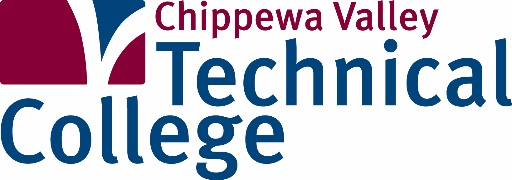 Academy Process
……………………………………………………………………………………………………………………….
How do you coordinate a high school academy? 
Healthcare Chippewa Falls School District 
ECASD Healthcare Academy
How do you determine the need for a high school academy?
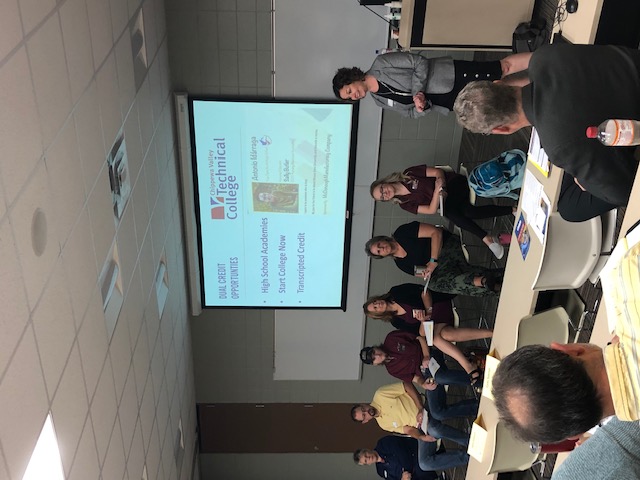 [Speaker Notes: Kristel/Laura: Work with high school and college dean to determine location, resources, and faculty availability.]
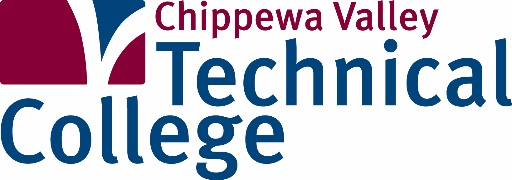 THE FUTURE 
DETERMINING THE NEED ……………………………………………………………………………………………………………………………….
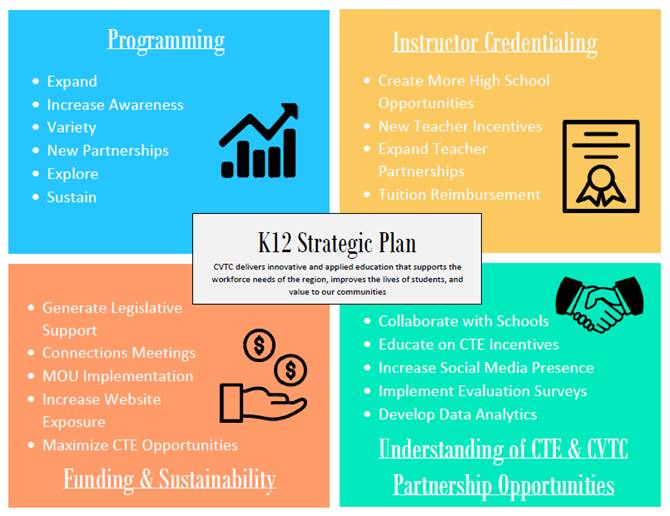 What do we offer? 

Studer Group Strategic Planning 2018-2019 with our 42 districts
Identify school district needs
Focus on the K12 Strategic Plan
Coordinate with Deans and Program Directors
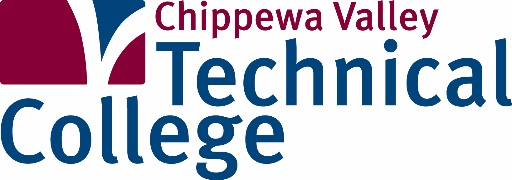 College Credit Opportunities 
 DUAL CREDIT OPPORTUNTIES
…………………………………………………………………………………………………………………………….
https://www.cvtc.edu/admissions/college-credit-opportunities-in-high-school/hs-academies
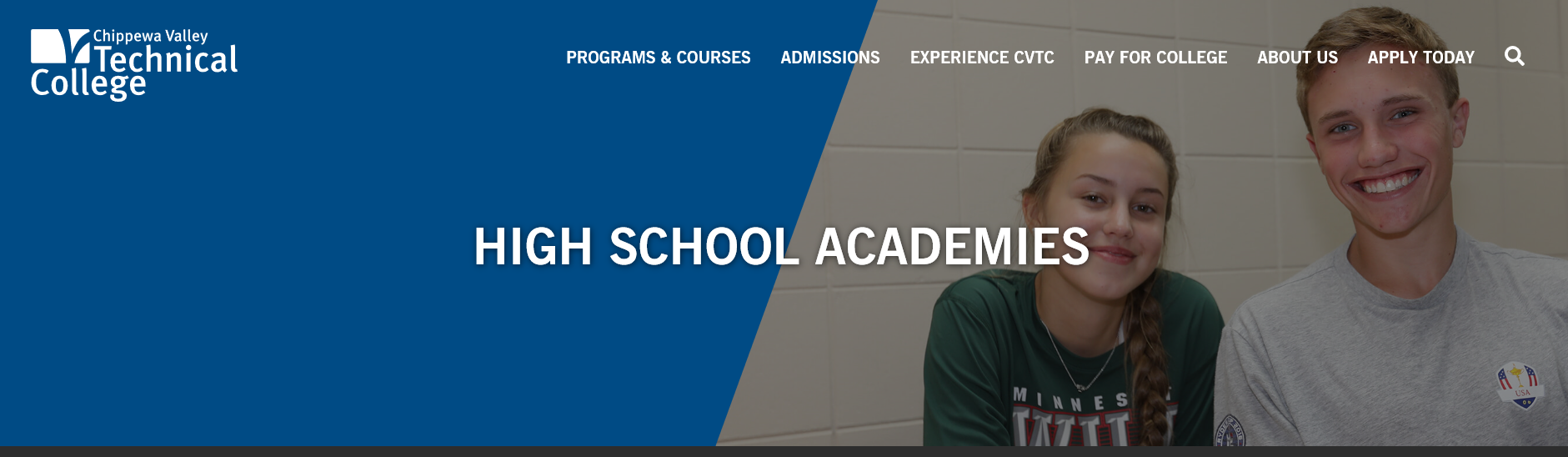 [Speaker Notes: Keith: Share different academy options, application process, stacked academies]
Business Management Embedded Associate’s Degree Partnership

………………………………………………………………………………………………………………………….
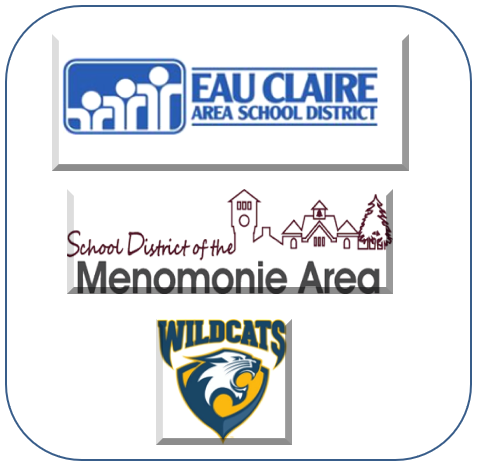 Students:

Apply online as incoming freshmen
Earn both high school and college credit (dual credit)
Explore Career Pathways
Graduate with Associate’s Degree & High School Diploma
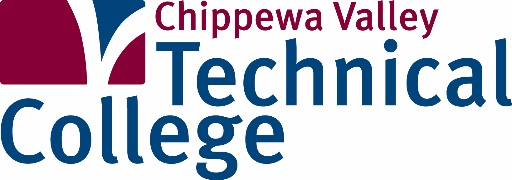 [Speaker Notes: Keith Review all academy opportunities for students in high school.]
Business Management Embedded Associate’s Degree Partnership

………………………………………………………………………………………………………………………….
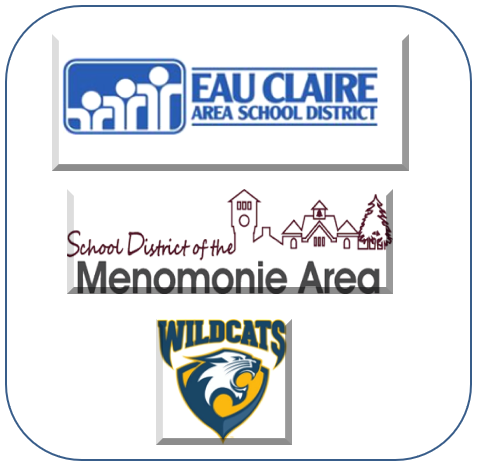 Benefits: Time & Money
Enter workforce sooner
Bachelor’s Degree within 2 years 
$11,920 plus books and fees
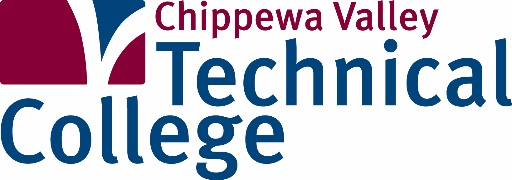 [Speaker Notes: Keith Review all academy opportunities for students in high school.]
Business Management Embedded Associate’s Degree Partnerships ………………………………………………………………………………………………………………………….
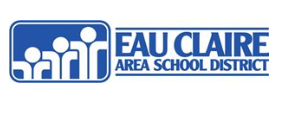 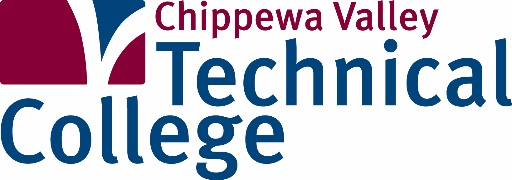 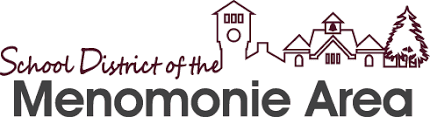 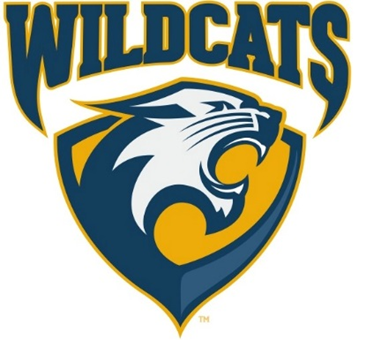 [Speaker Notes: Review all academy opportunities for students in high school.]
High school partnerships Opportunities
Transcripted Credit Courses (Cost Neutral)
High school teacher meets the higher learning commission requirements 
High school teacher works with CVTC faculty to create 100% course match
High school teacher in the high school offers CVTC courses

AP Credit Courses (Student pays for AP Test Cost)
Instituted and administrated by high school
Courses delivered by high school instructors
Student must get appropriate score on AP test for college credit

High School Academies Courses (High School Pays for Course and Materials)
A series of courses taught by CVTC instructor for a group of high school students
Section is set up exclusively for high school students.
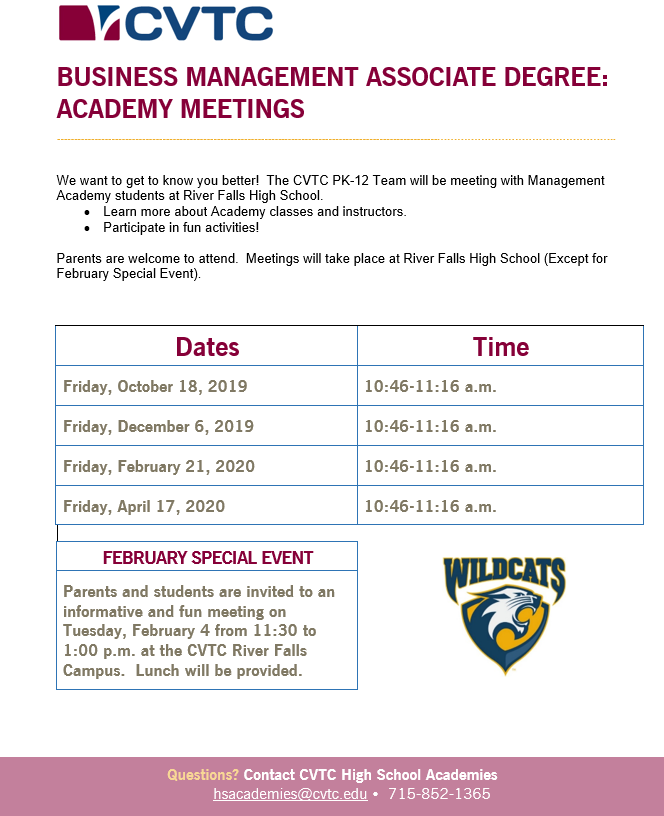 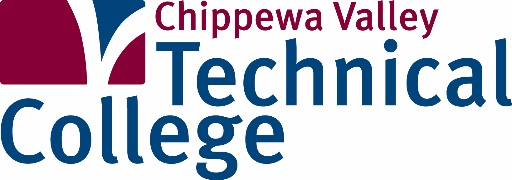 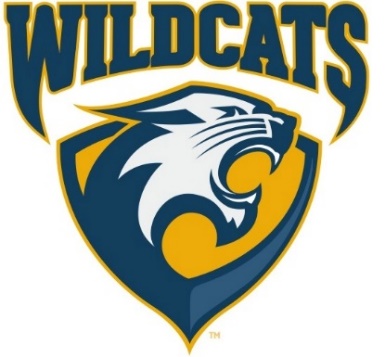 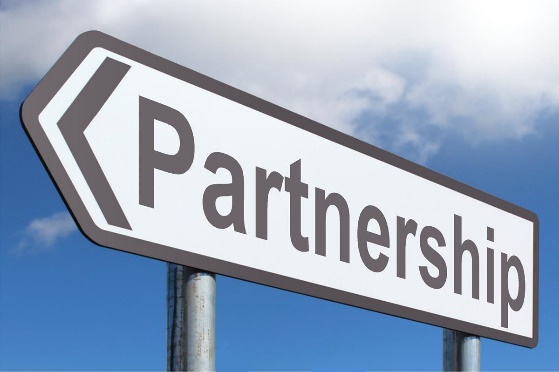 Associate Degree Timeline
River Falls Business Management Academy
2016
2020
2018
2017
2019
June
September
September
September
Planning
First Cohort
Second Cohort
Third Cohort
First Graduates
River Falls staff and CVTC staff meet to put together Associate Degree Program.
First cohort of students, class of 2021, began program.
Second cohort of students, class of 2022, began program.
Third cohort of students, class of 2023, began program.
Two students graduated in Spring of 2020.
What we provide ………………………………………………………………………………………………………………………….
Learning Opportunities
Students:
Develop leadership skills
Learn how to make effective business decisions
Evaluate the functions of business that lead to outstanding organizations
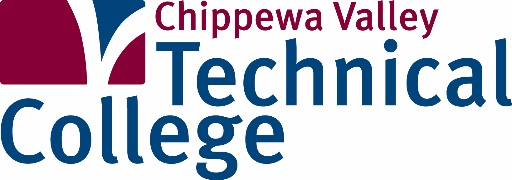 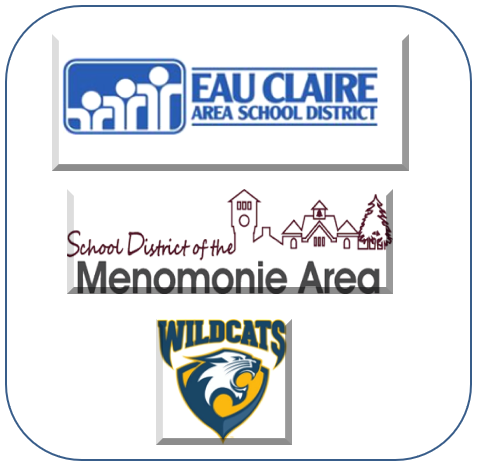 [Speaker Notes: Review all academy opportunities for students in high school.]
What we provide ………………………………………………………………………………………………………………………….
Business Aspects: 
Human Resources
Marketing
Accounting
Ethics
Economics
Management
International Business
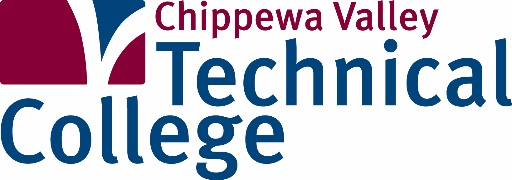 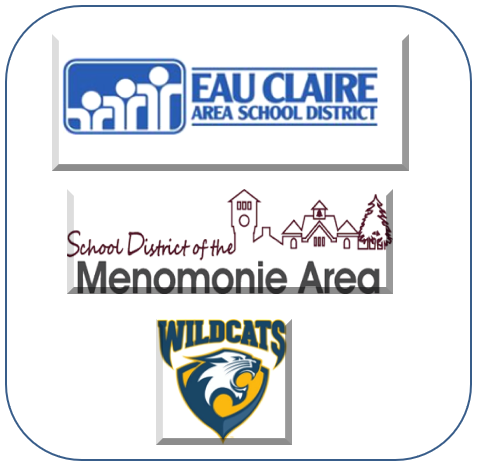 [Speaker Notes: Review all academy opportunities for students in high school.]
What we provide ………………………………………………………………………………………………………………………….
CAREER OPPORTUNITIES:
Logistics Supervisor
Office Manager
Operations Manager
Salesman
Service Manager
Supply Chain Planner
https://www.cvtc.edu/academics/programs/business-management
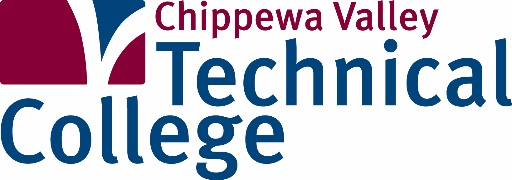 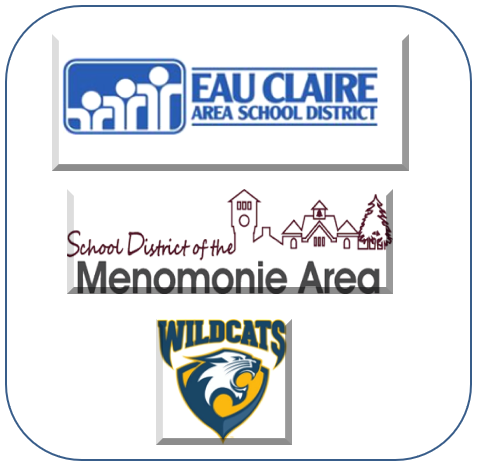 [Speaker Notes: Review all academy opportunities for students in high school.]
Business Management-Associate Degree Academy
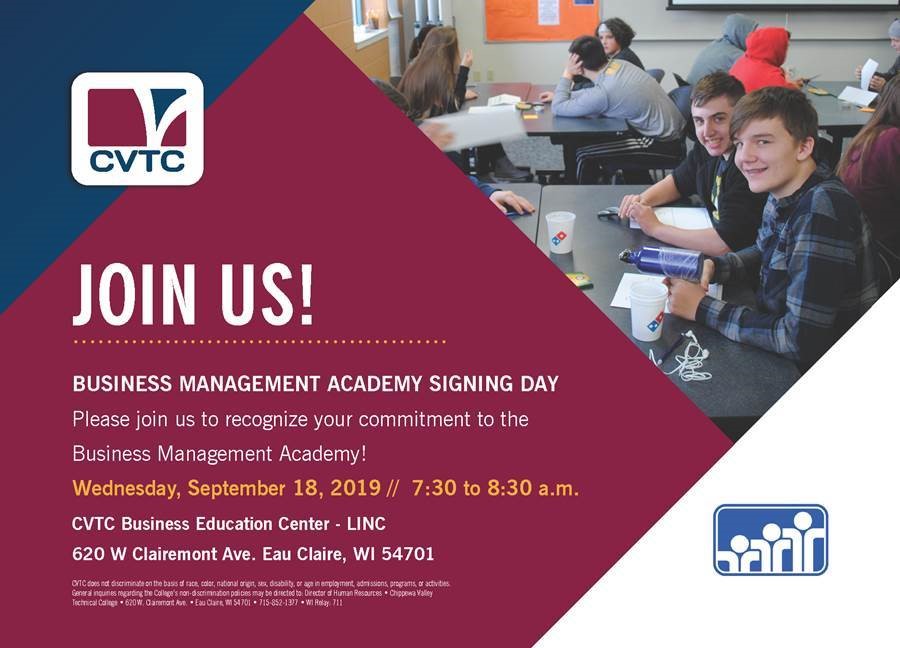 https://www.youtube.com/watch?v=ehTJjS5xsRE&feature=youtu.be
Email: highschoolacademies@cvtc.edu
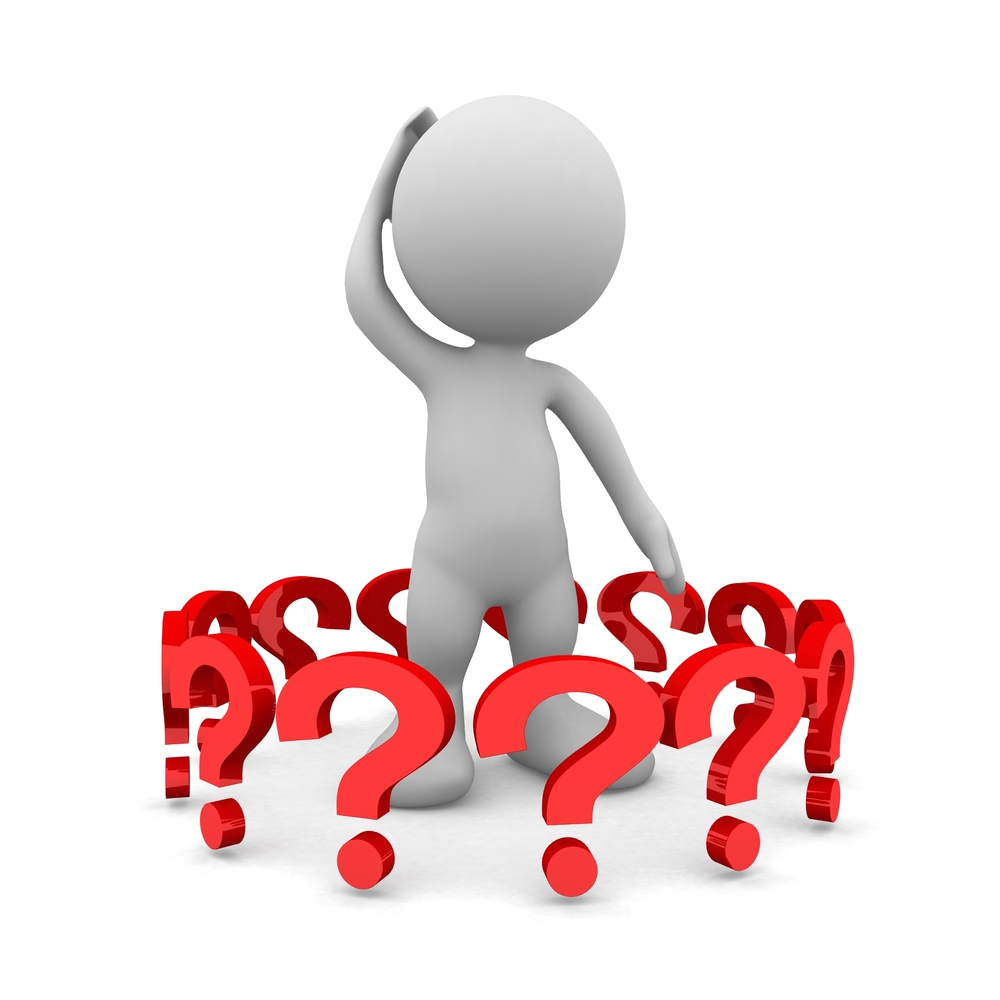 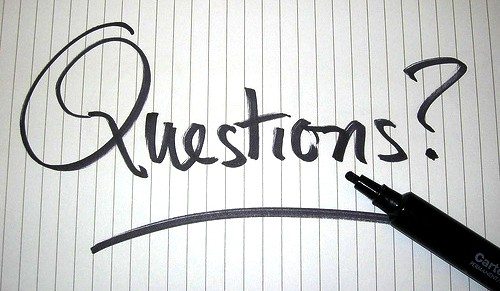 Business Management Embedded Associate’s Degree Partnerships ………………………………………………………………………………………………………………………….
Learning opportunities:
Develop leadership skills
Learn how to make effective business decisions
Evaluate the functions of business that lead to outstanding organizations

Business aspects in the program: 
Human Resources
Marketing
Accounting
Ethics
Economics
Management
International Business
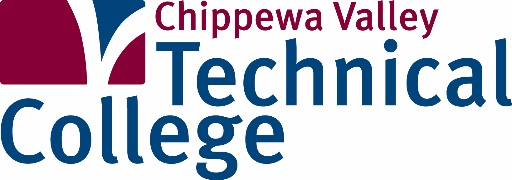 CAREER OPPORTUNITIES:
Logistics Supervisor
Office Manager
Operations Manager
Salesman
Service Manager
Supply Chain Planner
https://www.cvtc.edu/academics/programs/business-management
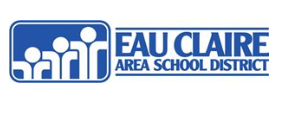 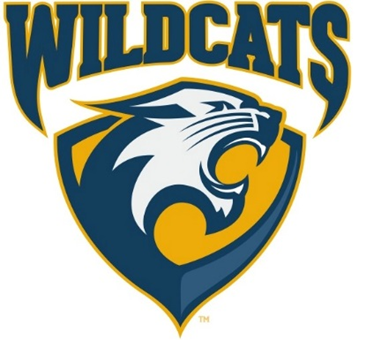 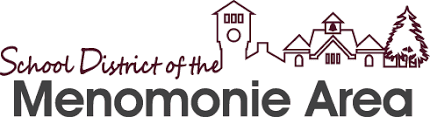 [Speaker Notes: Review all academy opportunities for students in high school.]
Resources PAGE
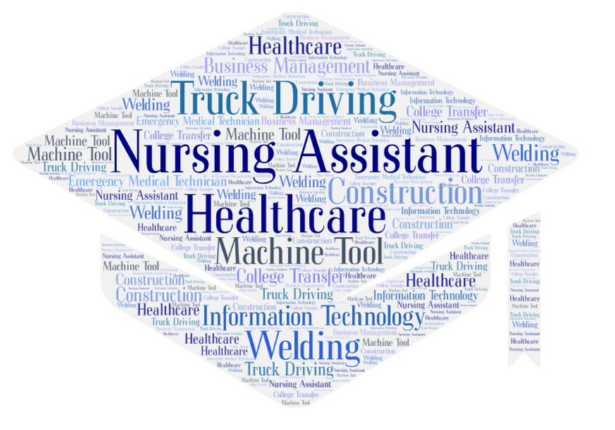